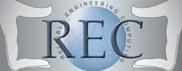 6th International Workshop on Reliable Engineering Computing (REC 2014)
Illinois Institute of Technology
Chicago, IL, USA
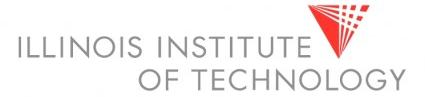 REC 2014 Theme
Reliable Computing for Infrastructures
Chicago
Located in the heart of the Midwest US, Chicago is the third largest in the country.
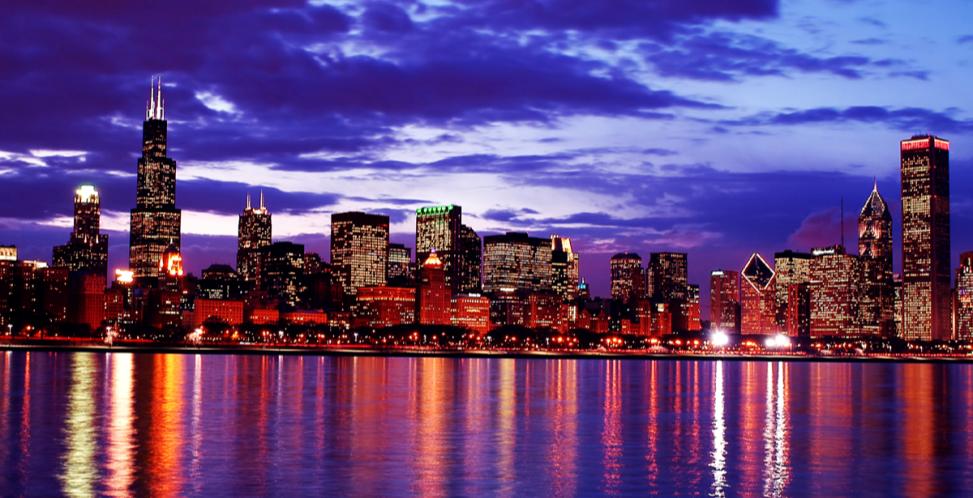 Landmarks of Chicago
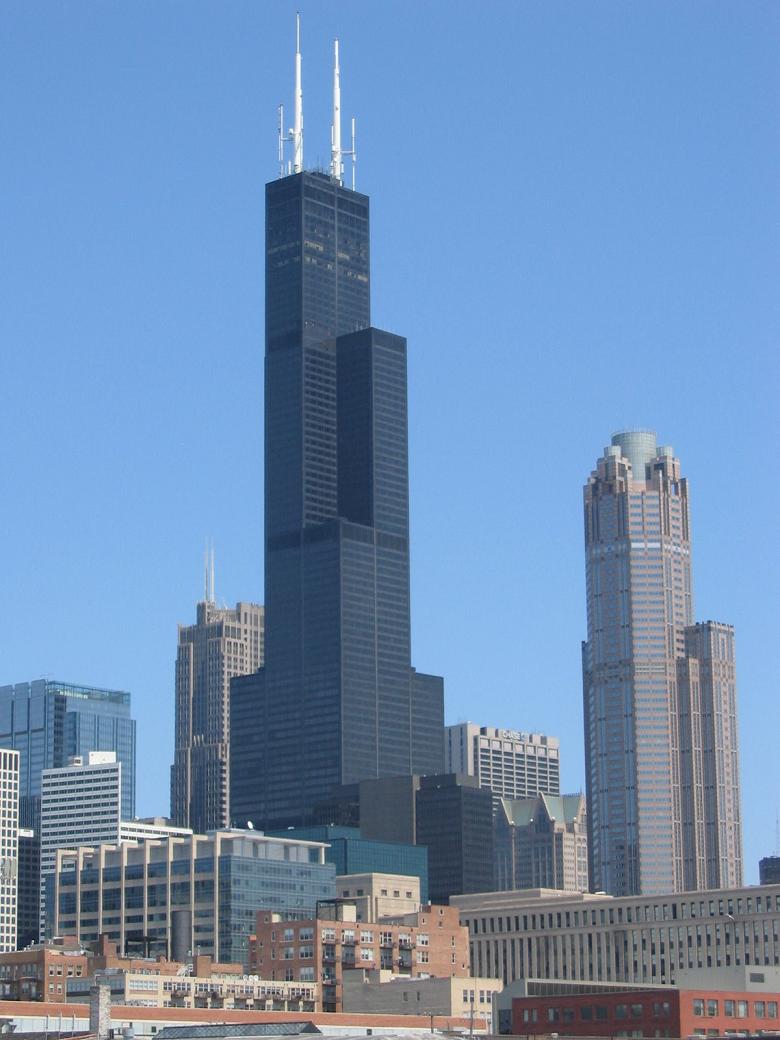 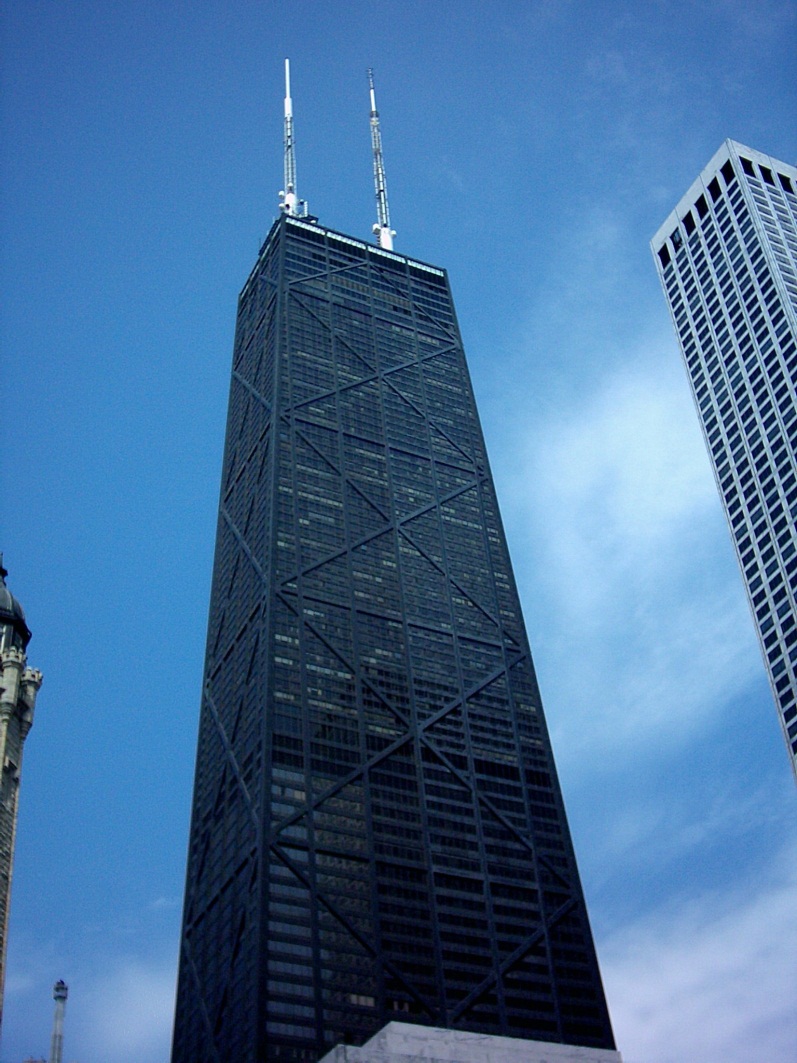 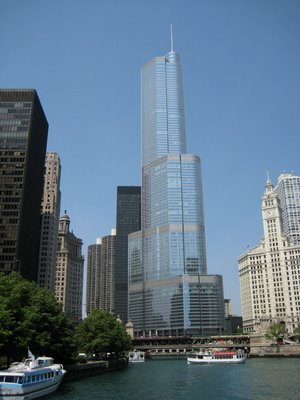 Willis Tower - tallest building in North America
John Hancock Center
Trump Tower
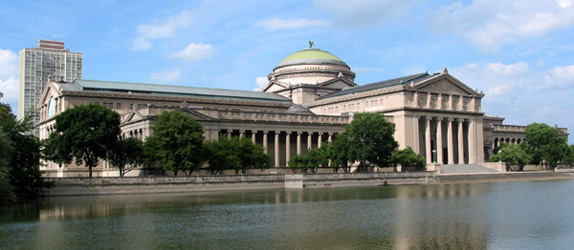 Art Institute of Chicago - largest 
collection of Impressionist paintings outside of the Louvre in Paris
The Museum of Science & Industry - largest science museum in the Western Hemisphere
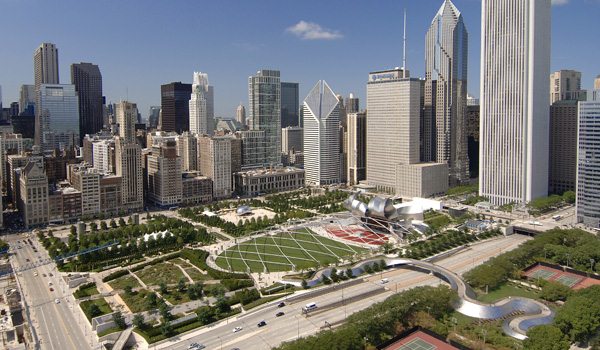 Millennium Park
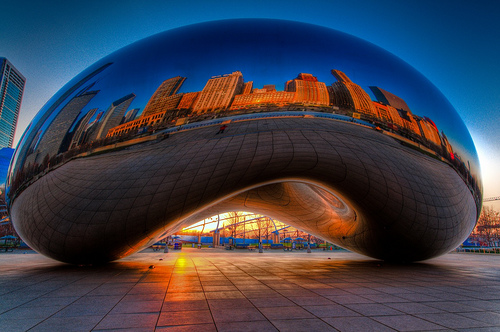 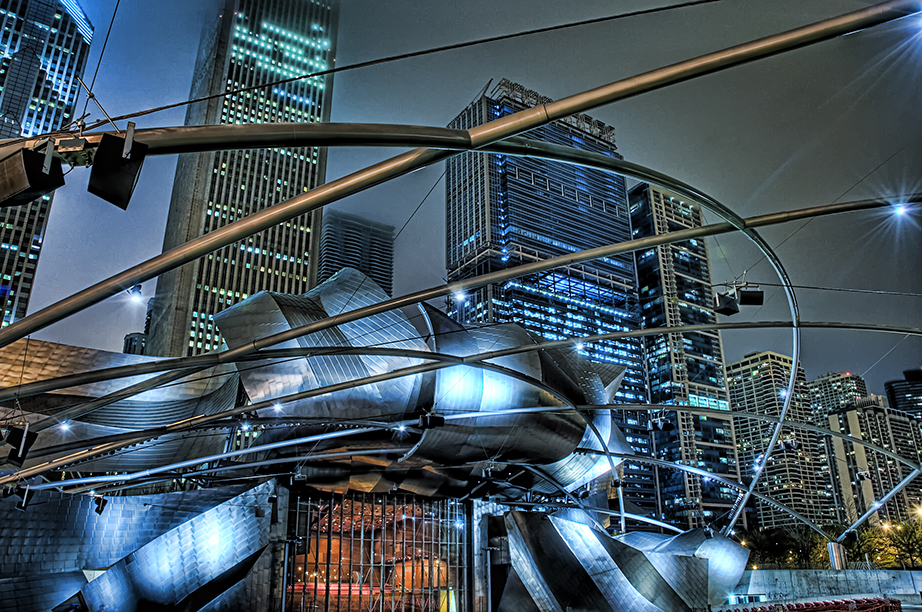 Jay Pritzker Pavilion
Cloud Gate aka ‘The Bean’
Illinois Institute of Technology (IIT)
Founded in 1894, IIT offers programs in engineering, architecture, the sciences, humanities, psychology, business, law, and design.

In 1976, the American Institute of Architects designated IIT as one of the 200 most important works of architecture in US.
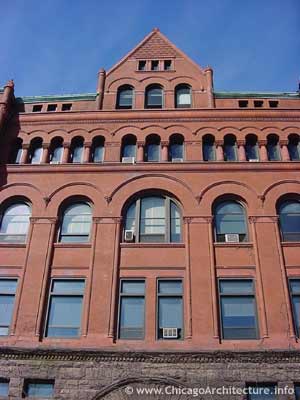 Architectural Significance of IIT
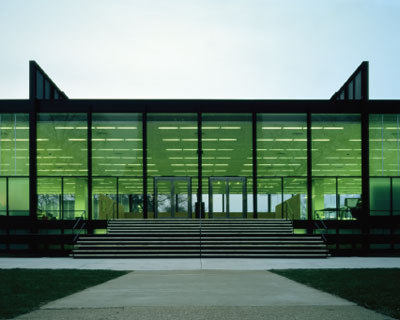 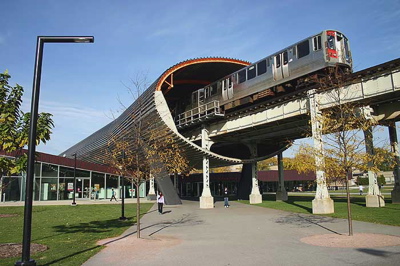 S.R. Crown Hall - National Historic Landmark, regarded 
as Mies van der Rohe's masterpiece
McCormick Tribune Campus Center
REC 2014 Schedule at IIT
Accommodation for REC 2014
Hyatt Regency Chicago
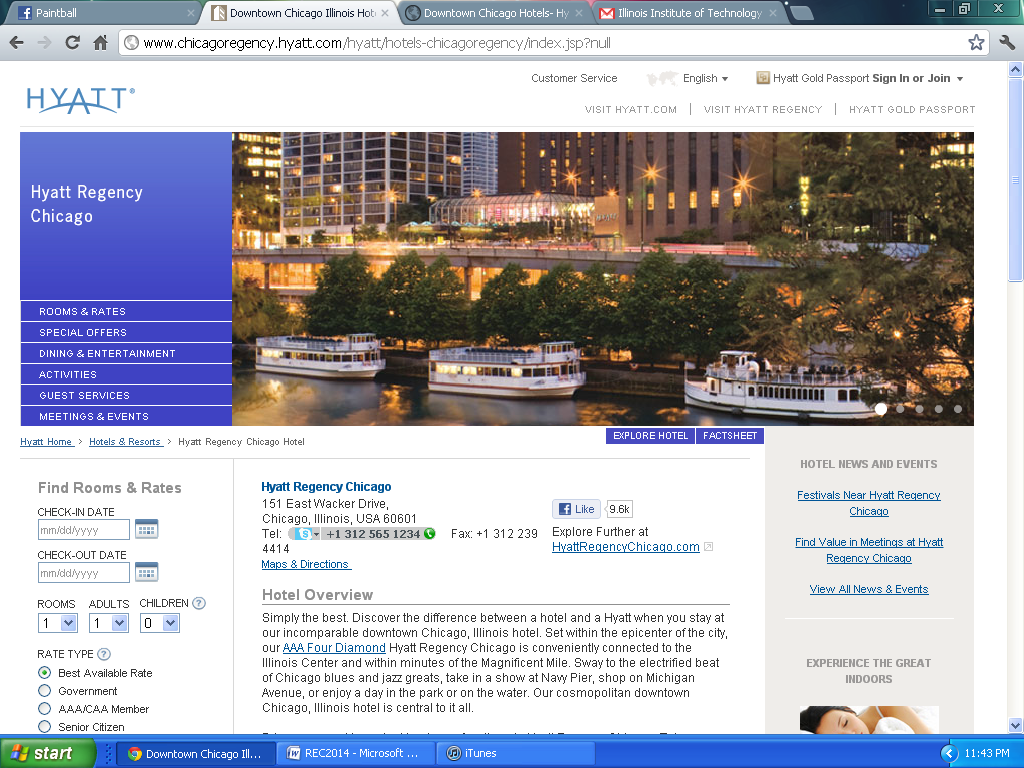 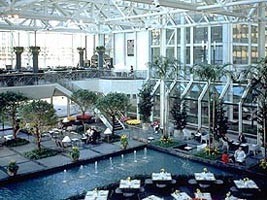 Accessibility
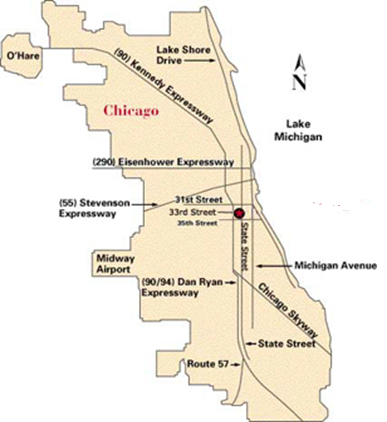 Chicago has two major airports
Midway International Airport
Located just 15 minutes away from IIT
O’Hare International Airport
One of the largest airports in the world
Located approximately 30 minutes away from IIT
IIT
Thanks
See you in Chicago!